Proposed Cronulla Triathlon Club  Committee 
Club Position Structure and Role Descriptions
Updated April 2024
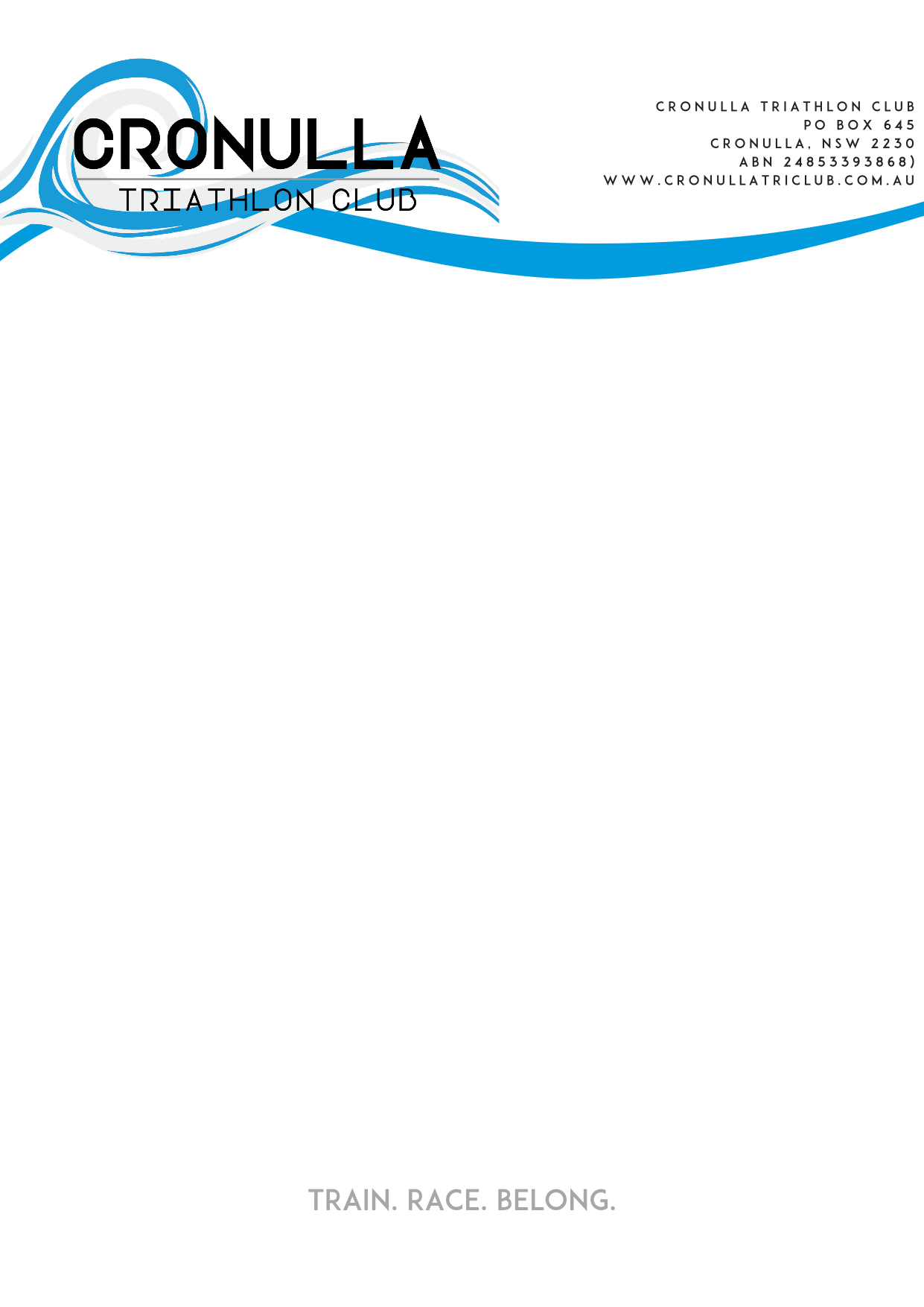 Proposed Cronulla Triathlon Club  (CTC) Committee 
and Club Position Structure
CTC Office Bearer roles

President                        Vice President                 Treasurer               Secretary
Club Captain




Run Captain
Swim Captain
Bike Captain
Club Champs Cord.
Points Scorer


TRAIN @ CTC
Race Director




Race Support
RWA Race Director
Stu Ford / TT Organiser
Volunteer Coordinator



RACE @ CTC
Member Services Leader

Communications Leader
Member Protection Leader

Diversity Leader
Awards Coordinator
Heritage Ambassadors
Gear and Clothing Cord.



BELONG @ CTC
Junior Program Leader





Junior Coordinators

JUNIORS @ CTC
CTC Committee Roles  
 10 Positions
Head Coach

Club Coaches

COACH @ CTC
Position Descriptions – CTC OFFICER BEARER ROLES
President
Public Officer
Key Leadership Role
Office Bearer of association
Committee Member
TA and TNSW Liaison
Local authorities and community liaison 
External Media Liaison
Sponsor Liaison
Welcoming new members 
Respond to President@CTC emailbox
Vice President
Deputise and assist club President as required
Office Bearer of association
Committee Member
Committee Meeting Chairperson
Liaise and coordinate with Club Facilities and BBQ
Liaise and coordinate Awards Coordinator
Supports Head coach as required
Coordinate Key Events such as:-
Club Presentation 
Celebration events
Sutherland to Surf (Jan Hood cup)
Secretary 
Office Bearer of association
Committee Member
Meeting Minute keeper
Agenda Coordination
AGM Coordination and nominations
Club Record Archives
Maintain committee WhatsApp group
Committee member support
Treasurer
Office Bearer of association
Committee Member
CTC  Finance and Commercial
Finances (bookkeeping)
Accounts payable and receivables
Grants liaison
Sponsor invoicing
Respond to Treasurer@CTC emailbox
Given they are officer bearing roles they cannot be shared role, they must be filled for the club to operate
Position Descriptions – OTHER SIX COMMITTEE POSITIONS
Club Captain
Committee Member
Liaise and coordinate with Run, Bike and Swim Captains
Liaise and coordinate with Points Scorer and Club Champs coordinator
Investigate training opportunities
Setup CTC team in external race registrations
Local authorities and community liaison 
Encourage, Support and Celebrate members external race efforts
Respond to Train@CTC emailbox
Member Services Leader
Committee Member
Club Registrar role, membership reporting
Liaise with TNSW membership portal 
Primary member point of contact (client services)
Manage member interactions and communication channels with Comms. leader
Liaise with Heritage Ambassador
Respond to all new member enquiries
Liaise with member protection officer and Diversity Leader
Liaise with gear and clothing corrdinator
Drive member engagement, satisfaction and retention
Respond to Belong@CTC emailbox
Race Director
Committee Member
Race Director for internal races
Race Sanctioning
Race Planning,
Track & Pool Bookings with SSC
Maintain financial ownership of internal race program
Coordinate and liaise with Volunteer Coordinator
Coordinate and liaise with Race Support (Triathlon, Aquathon, and Duathlon)
Coordinate and liaise with RWA RD, Stu Ford / TT RD
Respond to Race@CTC emaibox
Communications 
Committee Member
Social Media Posts (FB & Instagram)
Ensure response to member social media enquires
Monthly Blurb
Liaise with Sponsors for advertising
Maintain Website, with linkage Tri Australia/NSW
Maintain linkage between media channels being social, email (blurb), website
Member Protection Leader
Committee Member
Maintain WWC status and record keeping
Management and reporting of risk management actions arising 
First point of contact for all of member:-
Accident and incident assistance
Support member insurance claims
Member Complaints (including Harassment or abuse)
Junior Program Leader
Committee Member
Maintain and reporting of Junior loan bikes, clothing and equipment
First point of contact for all junior members, parents and NSW pathways program
Junior Point Scoring and Social Event organisations
Junior Race Support
Coordination of Monday night Bike training and  Wednesday night training
Coordinate Junior Coaches, maintaining rooster
In the event a non-officer bearing role is a shared role, one member will lead the role at any point during the year, that lead role can be rotated across the year between those elected to share the role. The leader of the role will attend committee meetings during that time and notify the President and Secretary who is taking the lead at any given time during the year.
Position Descriptions – OTHER POSITIONS
Diversity Leader
Drive initiatives and champion diversity and inclusion (D&I)
Special events to drive diverse membership participation and inclusion
Celebrate D&I, inclusive of Multi-cultural events
Determine which external D&I events the club should recognise and support
Enhance a Diverse and welcoming culture 
Liaise with Member services leader and Member protection leader
Swim Captain
Coordinate Swim sessions
 Arrange swim sets
Coordinate Friday night social swim
Shark Island Swim event
Post key events on FB
Provide social media content
Run Captain
Coordinate Wednesday night runs
Run Briefing
Greet new runners
Coordinate Christmas Run and Sutherland to Surf
Post key events on FB
Provide social media content
Bike Captain
Coordinate club ride sessions throughout the week 
Coordinate the annual Robinson Ride
Promote and encourage safety of CTC rides and CTC bike pack rules on website
Post key events on FB
Provide social media content
Member Clothing and Gear Coordinator
Liaise with sponsors for logos
Liaise with suppliers for designs and orders
Maintain website shop, and open shop for members each quarter
Arrange collection / delivery for members
Stock Control and reporting to Treasure for inclusion in committee reports
Club Champs Coordinator
Coordinate Club Champs Entries & Volunteers
Provide Member support for Club Champs
Coordinate CC Accommodation
Liaise with Gear leader for CC Shirt or memorabilia 
Coordinate Club Champs party
Heritage Ambassadors*
Archive of photos and memorabilia
Record major awards winners
Maintain Honours  Boards
Life Member Liaison, nominations and engagement
Heritage Celebrations
Point Scorer
Monitor member race entries
Record member results in p/s races
Record Member results in club races
Liaise with trophies/awards
All roles report to Member Services Leader for Committee purposes and coordination
All roles report through to Club Captain for Committee purposes and coordination
All non-committee positions can be shared roles if applicable.   * Potential for multiple roles
Position Descriptions – OTHER POSITIONS
RWA Race Director
Overall charge for RWA event
Liaise with TNSW and stakeholders
Participant Registrations and info
Advertising event and increasing entry numbers
Liaise with committee for requirements
Facilities & BBQ Manager
Maintain Clubhouse facilities and stocks
Open Clubhouse for Run nights  and other events
Coordinate BBQ’s
Awards Coordinator
Liaise with point scorer for results
Arrange awards for Presentation Night
Arrange awards for RWA
Arrange awards for Jan Hood Cup
Arrange KOM jerseys for Robertson
Volunteer Coordinator
Club Champs Volunteer organisation
Club Event Volunteer Leader
Liaise with RD’s and event organisers for requirements.
Head Coach
Support and mentor Club coaches or student coaches
Liaise TRI NSW coaching and development leads
Assist with coaching coordination for both junior and senior programs
Liaise or partner with external coaching groups such as HPT or Velocity
Race Support leads*
Race Day Support and coordination, (potential split for duathlons, aquathons and triathlons)
Liaise with coms for advertising
Liaise with Vol Coordinator
Event Timing  and results
All roles report to Vice President for Committee purposes and coordination
Race Support – Stu Ford Memorial / TT
Race Day Support and coordination
Liaise with coms for advertising
Liaise with Vol Coordinator
Event Timing  and results
Club Coaches*
Accredited Triathlon Australia coaches
Reports through to head coach
Hold WWC clearance and relevant accreditation to run sessions with senior or junior members
All roles report to Race Director for Committee purposes and coordination
Junior Coordinators*
Support and reports to Junior program leader
Support Junior Program -  Monday night Bike training and  Wednesday night training
All non-committee positions can be shared roles if applicable.
* Potential for multiple roles
CTC COMMITTEE MEMBERS ESSENTIAL REFERENCE DOCUMENTS
Club Code of Conduct
Cronulla-Triathlon-Club-code-of-conduct-V2-September-2022.pdf (cronullatriclub.com.au)
Club Constitution
CRONULLA TRIATHLON CLUB INCORPORATED (cronullatriclub.com.au)
Public Officer and Office Bearers of the Committee; guidelines for running an association
https://www.fairtrading.nsw.gov.au/associations-and-co-operatives/associations
Committee Code of Conduct
CTC-Committee-Code-of-Conduct_2022-23.pdf (cronullatriclub.com.au)
Committee member nomination form
AGM-Nomination-Form-master2024-25.docx (live.com)
CTC child safety protocols
CTC-Juniors-Child-Safety_2021.pdf (cronullatriclub.com.au)
CTC all policies landing page  Policies & Procedures – Cronulla Triathlon Club (cronullatriclub.com.au)